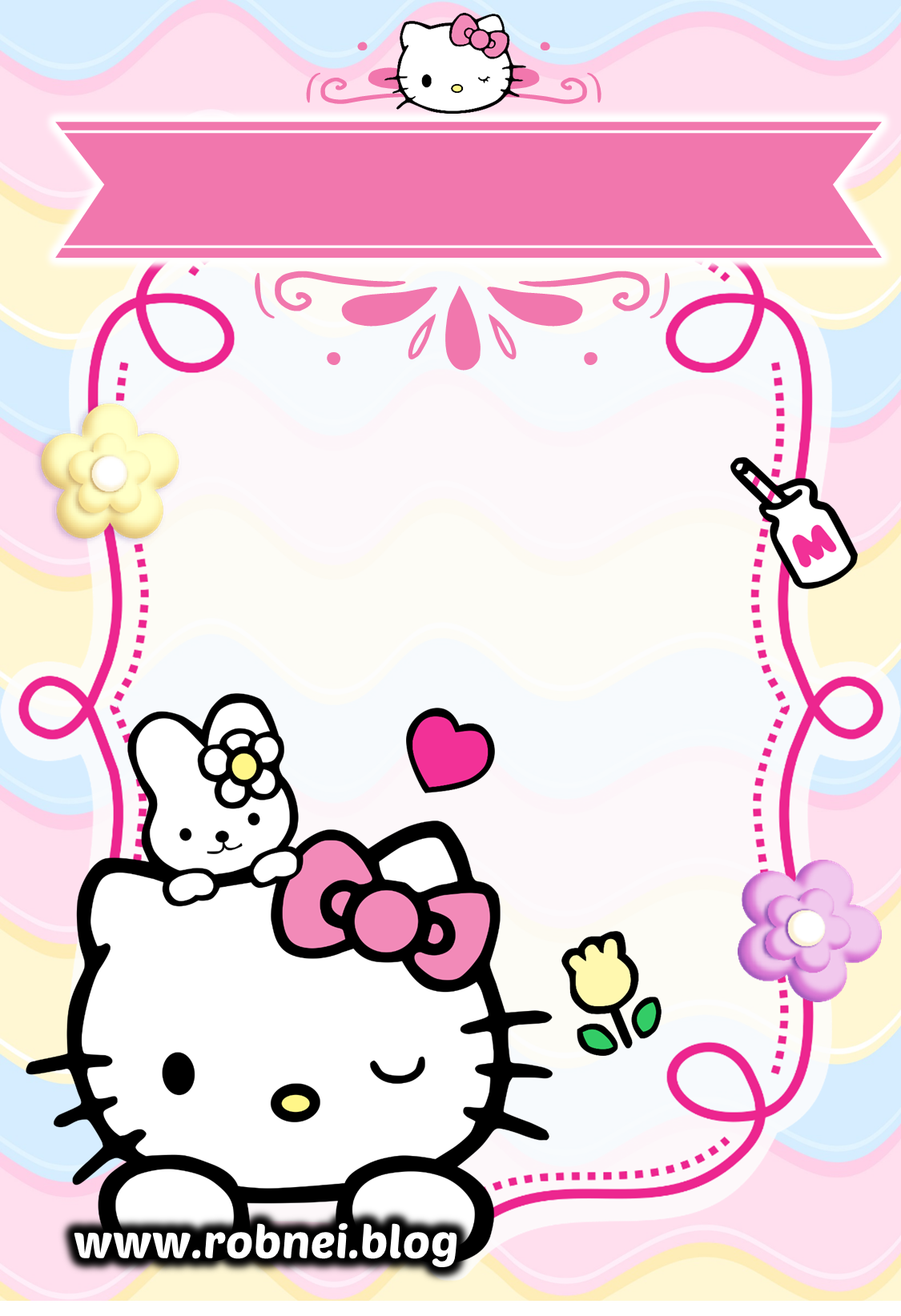 tutoría
Pertenece a:
Maryori Saori
Nayra Quispe
3er
Grado
2024
[Speaker Notes: Mas archivos editables en www.robnei.blog]